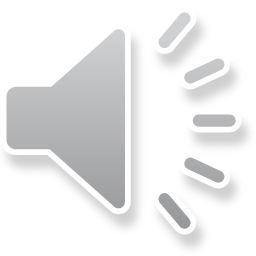 TIẾNG VIỆT
MỞ RỘNG VỐN TỪ VỀ NGHỀ NGHIỆP. CÂU HỎI
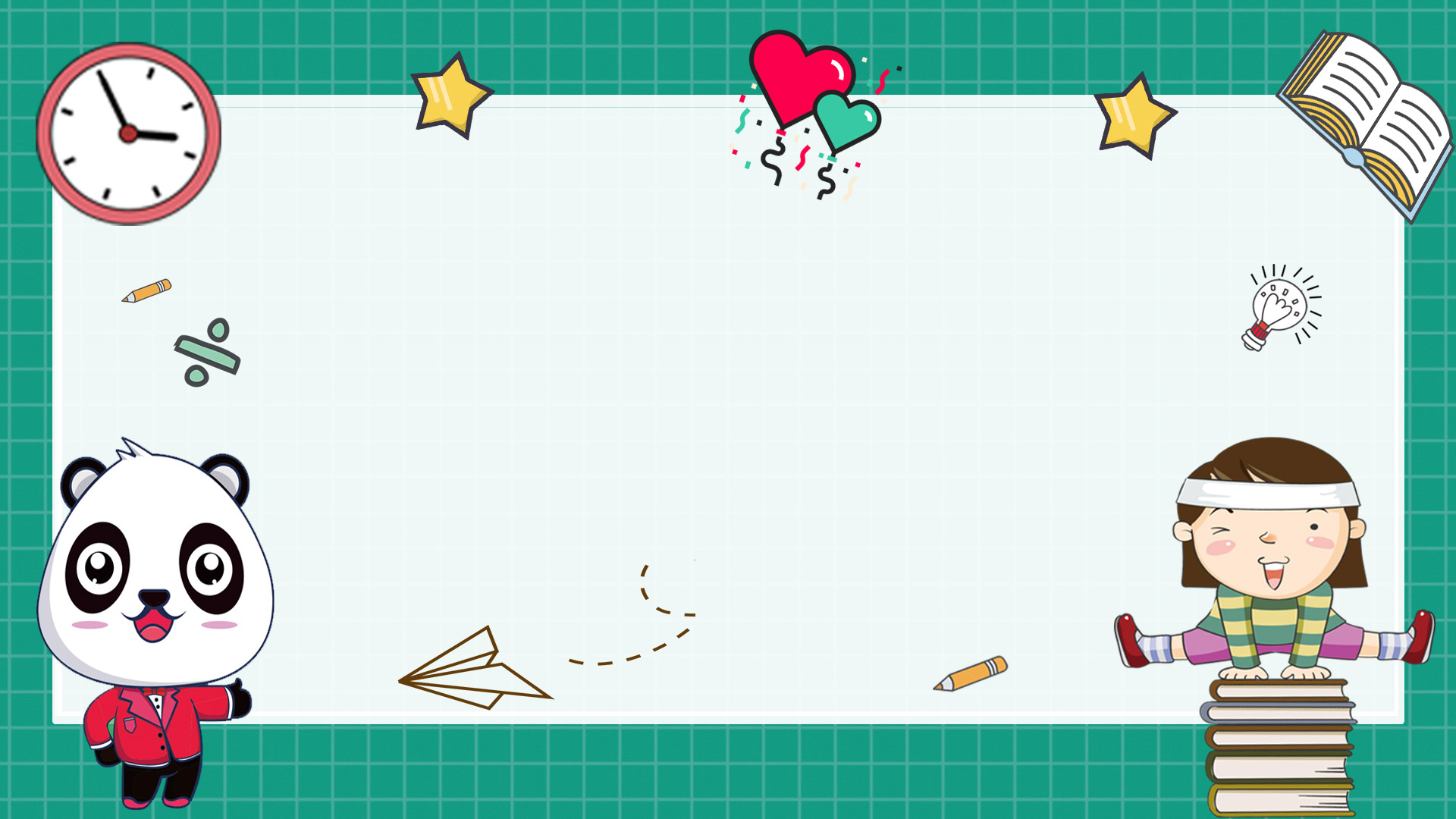 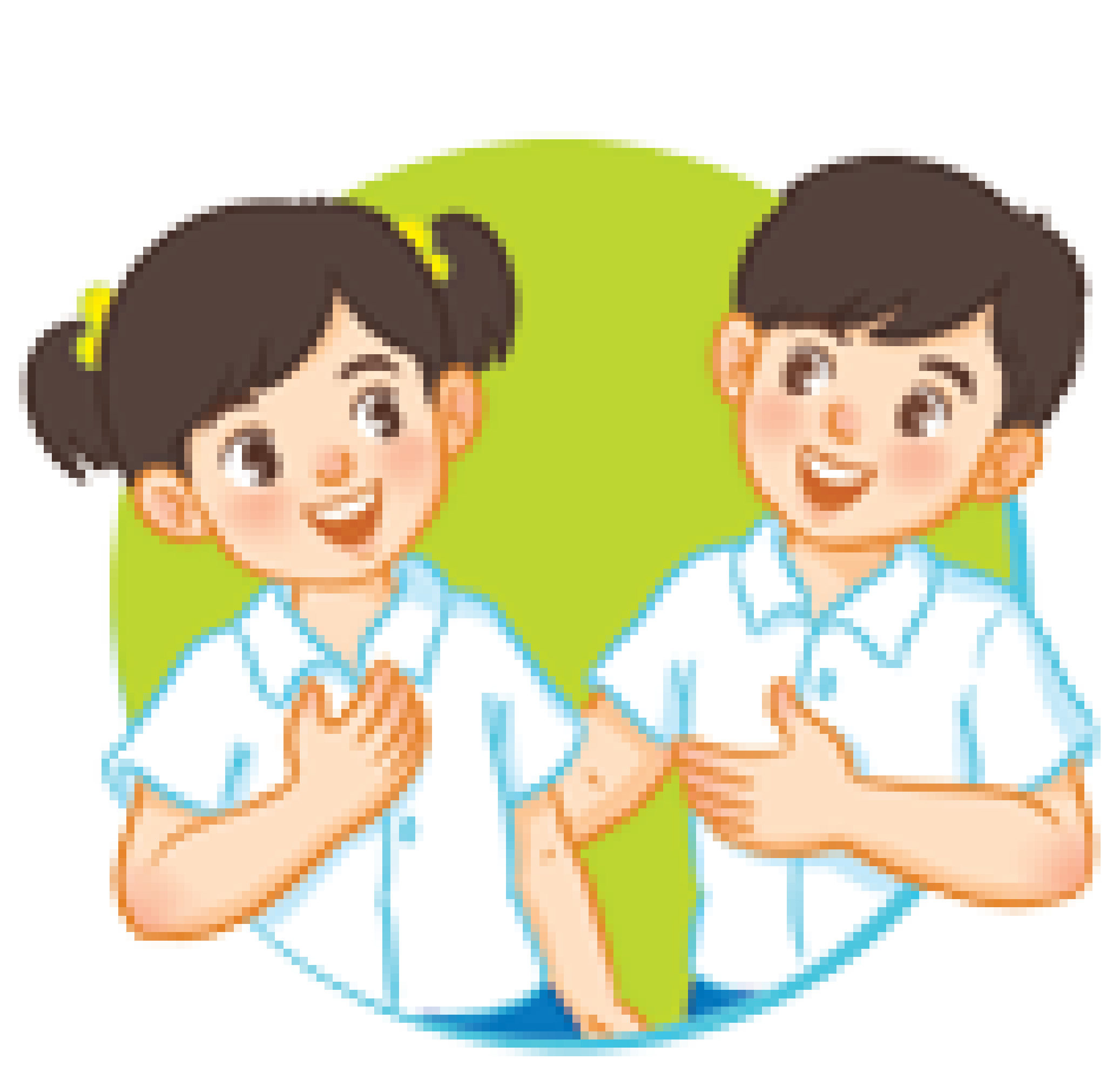 Tìm các từ ngữ phù hợp với các cột trong bảng.
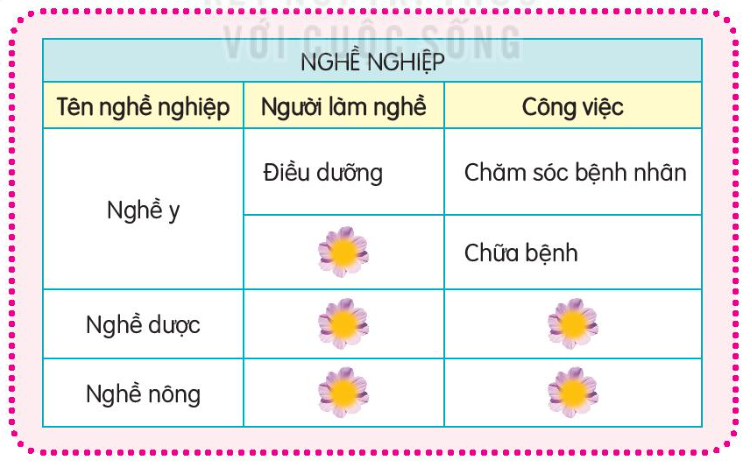 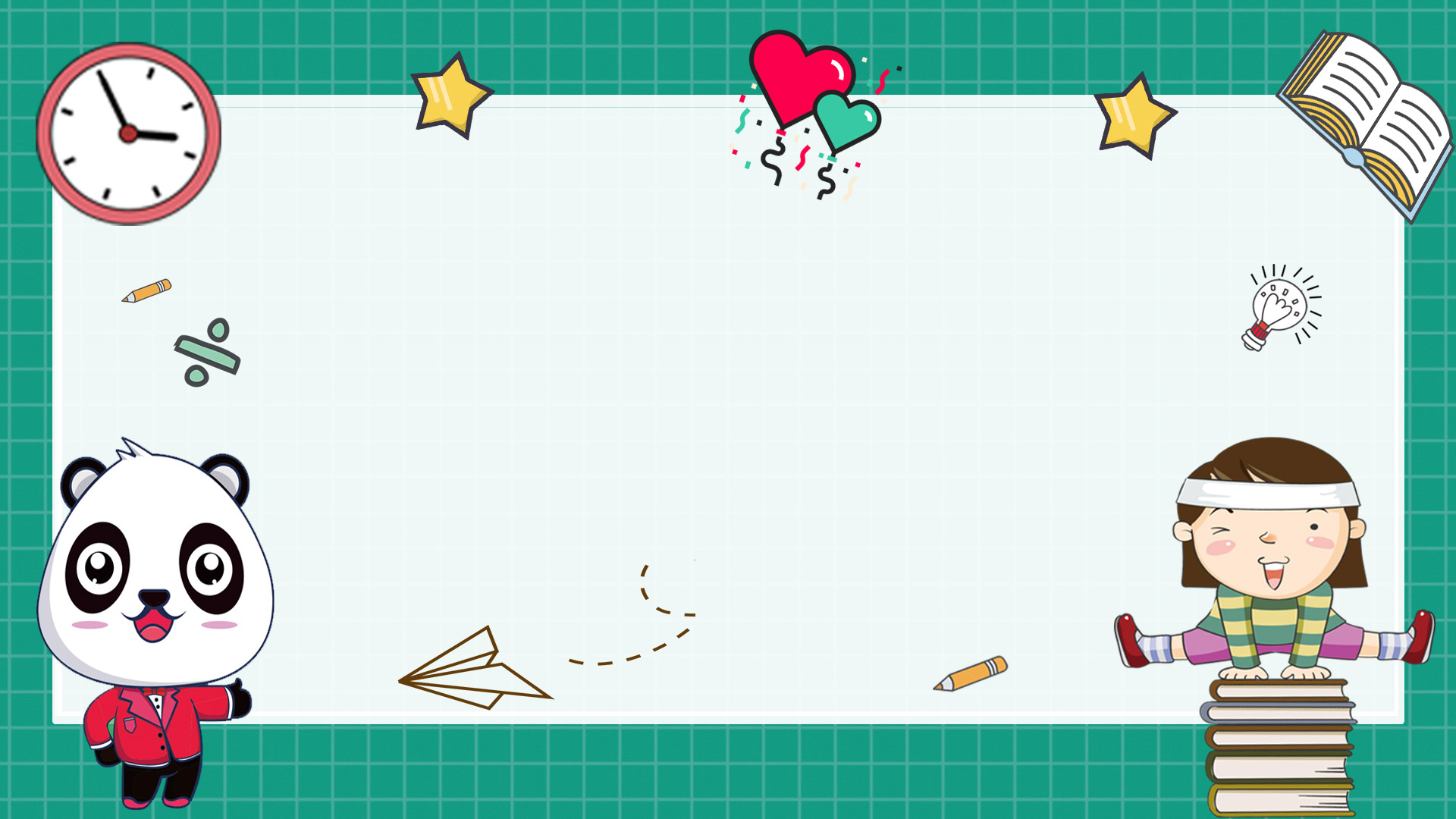 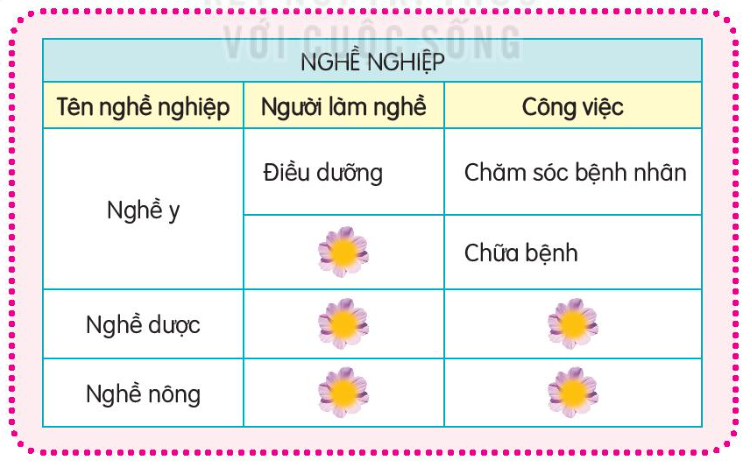 Bác sĩ
Bảo quản, lưu trữ, cung cấp thuốc….
Dược sĩ
Nông dân
Trồng lúa, chăn nuôi
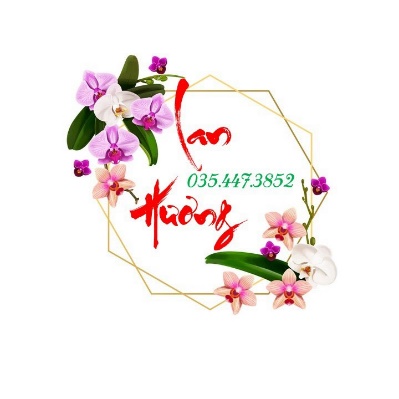 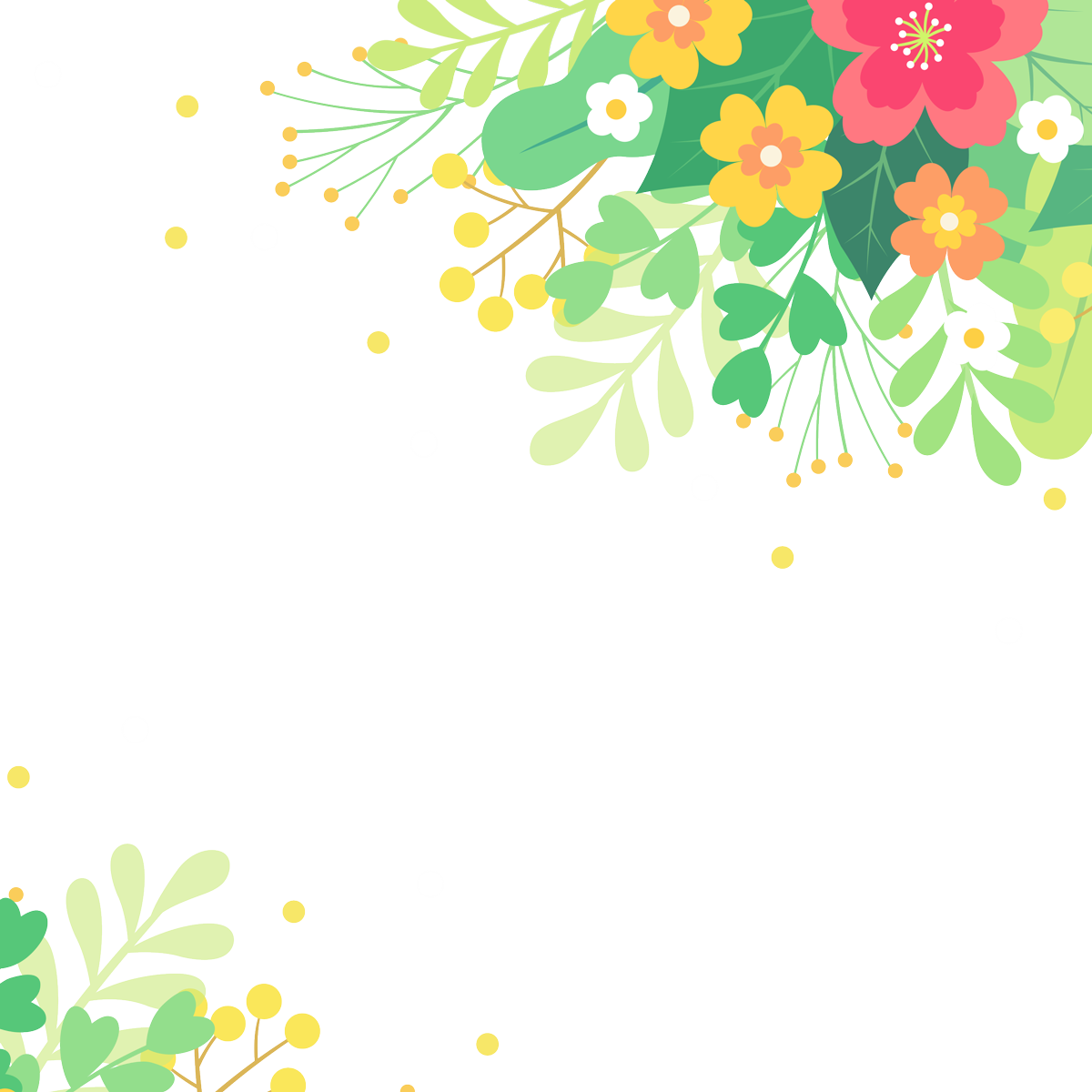 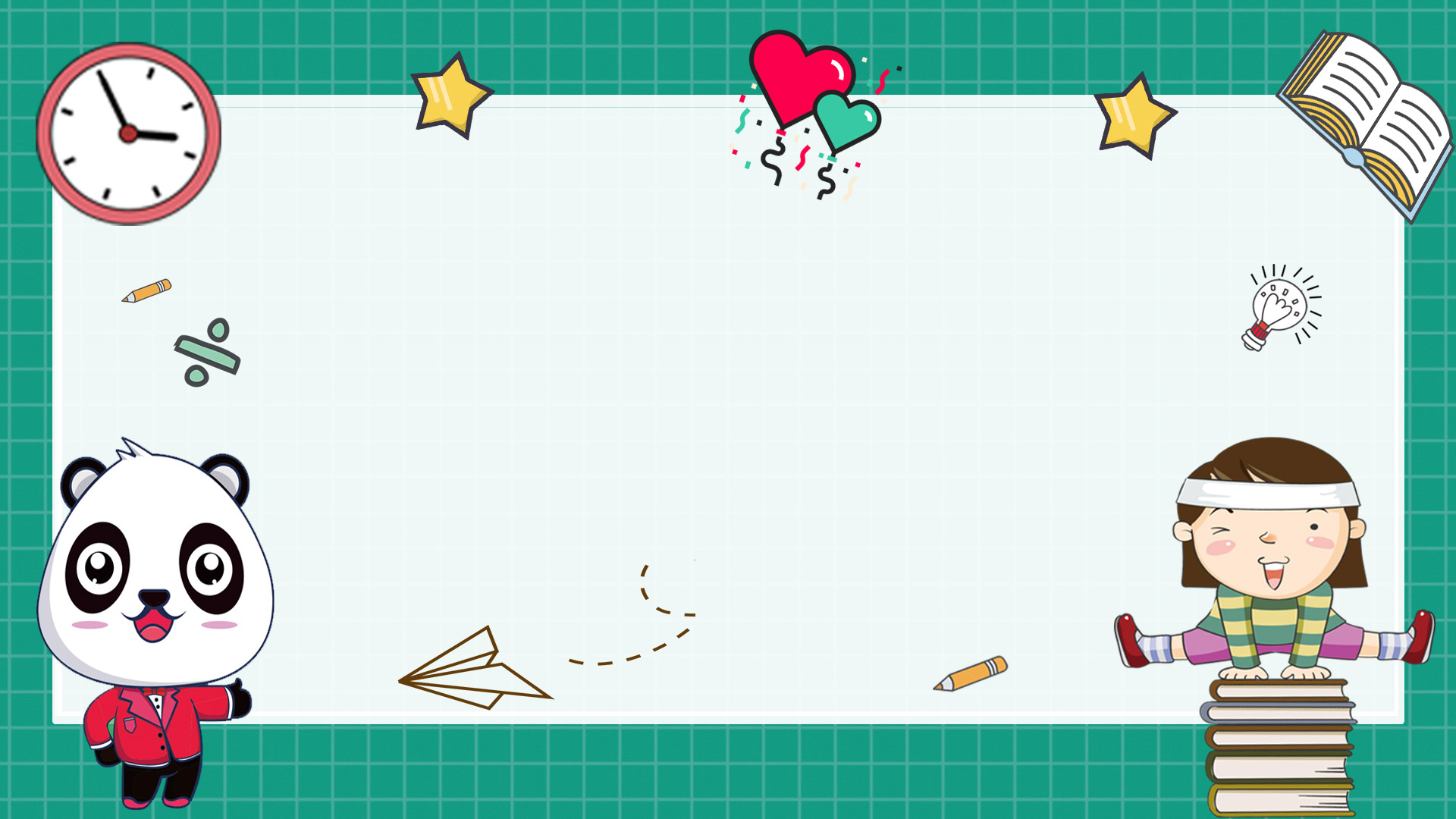 CÂU HỎI
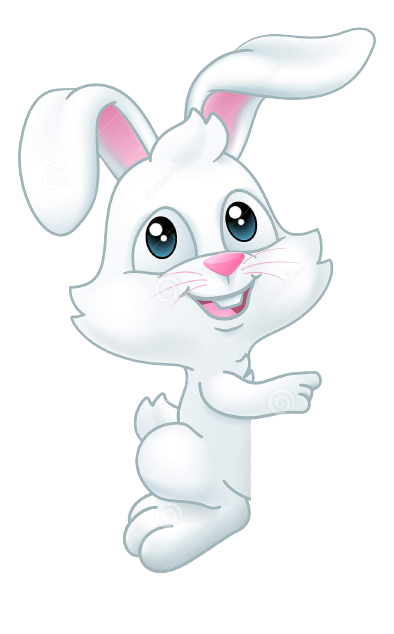 Nhiệm vụ: Đọc kĩ các câu và dựa vào câu mẫu, thảo luận theo nhóm đôi để tìm các từ được dùng để hỏi.
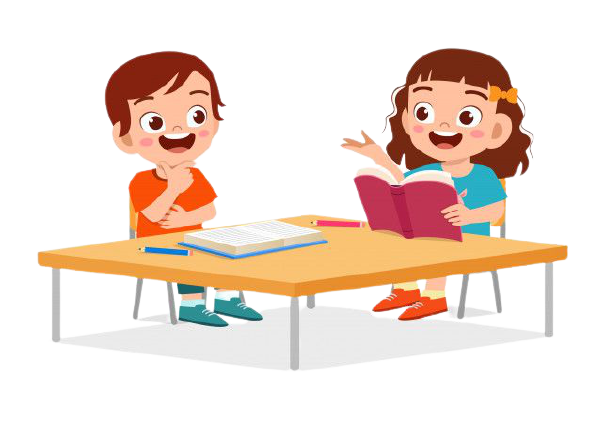 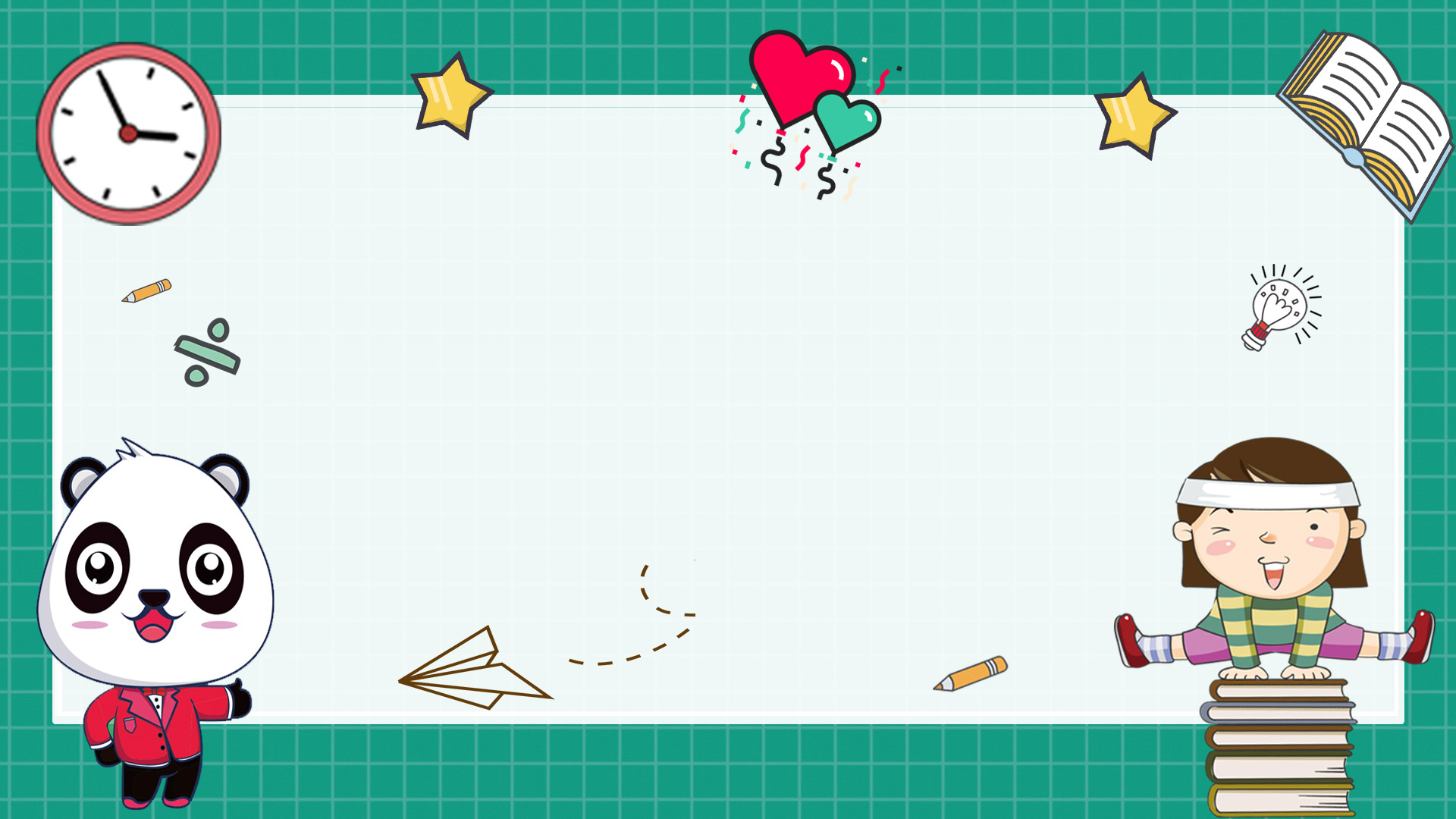 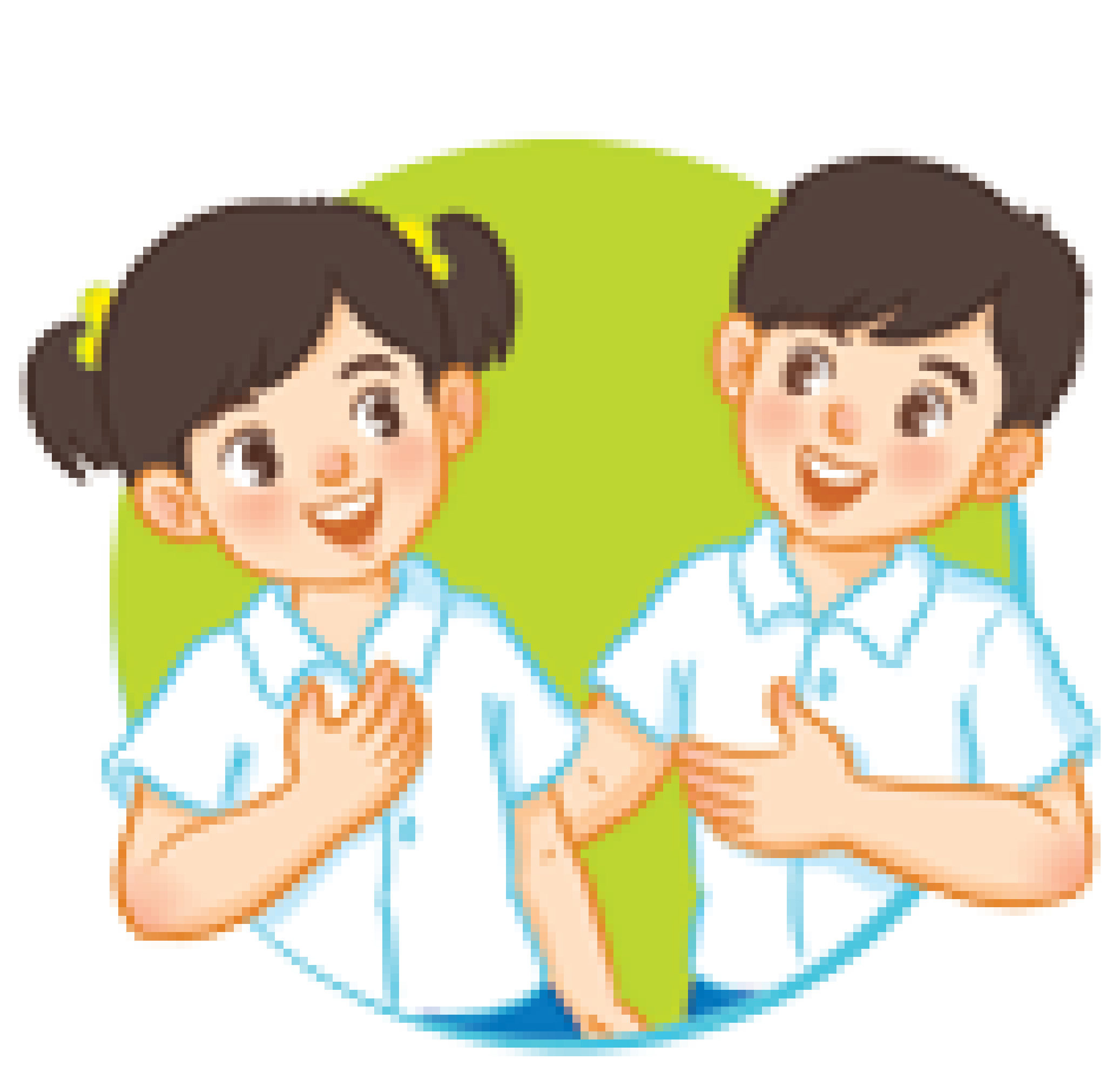 2. Tìm từ được dùng để hỏi trong mỗi câu dưới đây:
M: Câu a: Từ để hỏi là từ “gì”
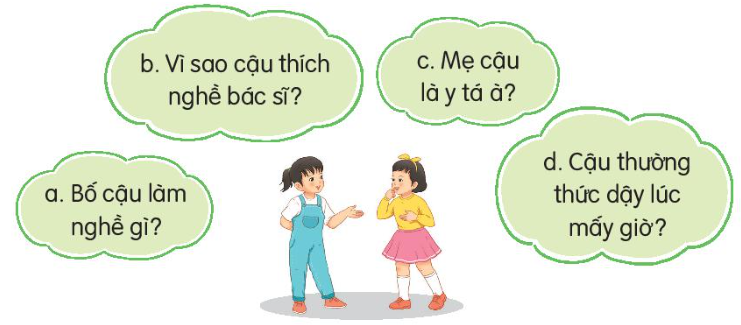 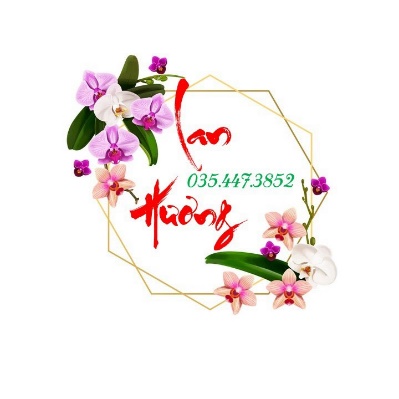 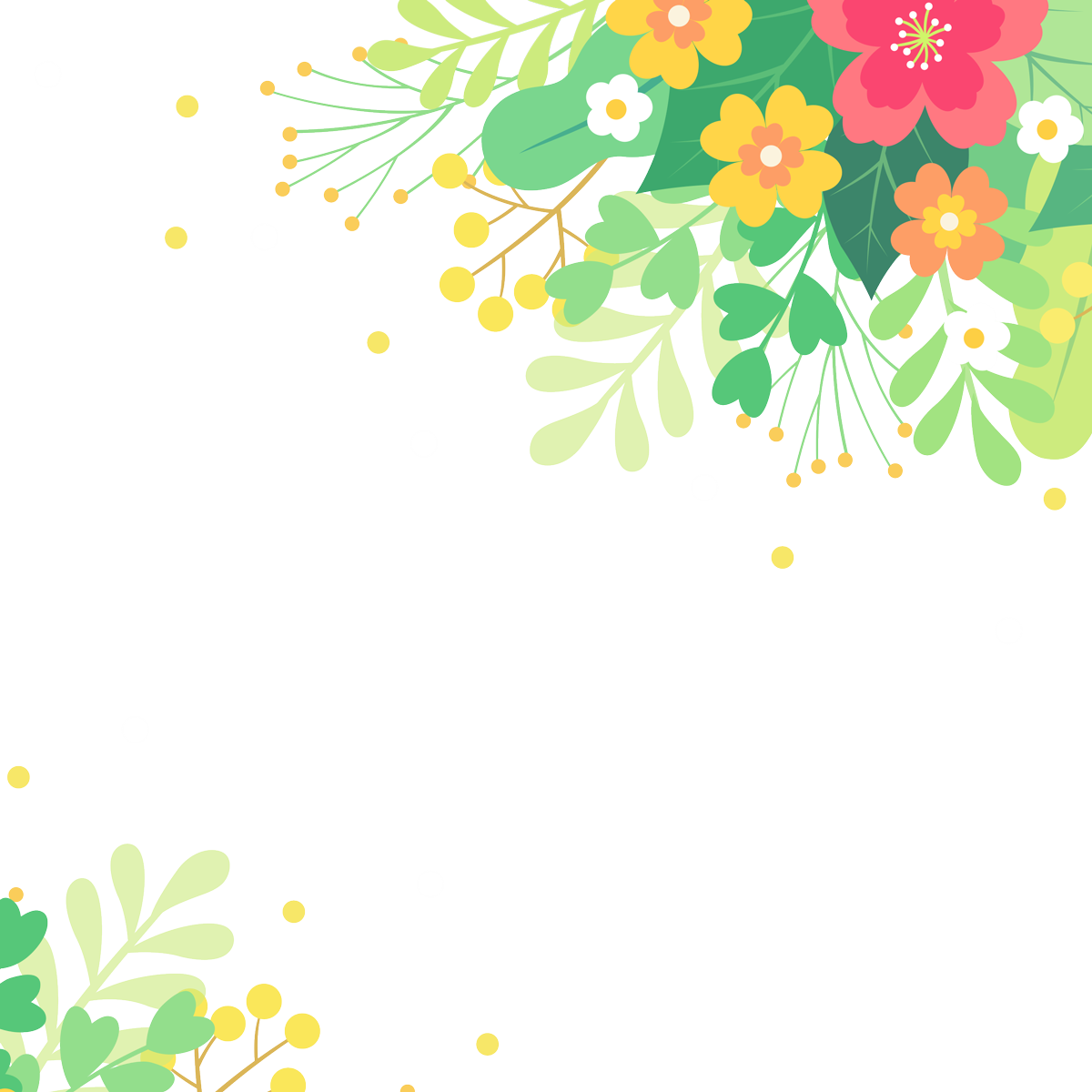 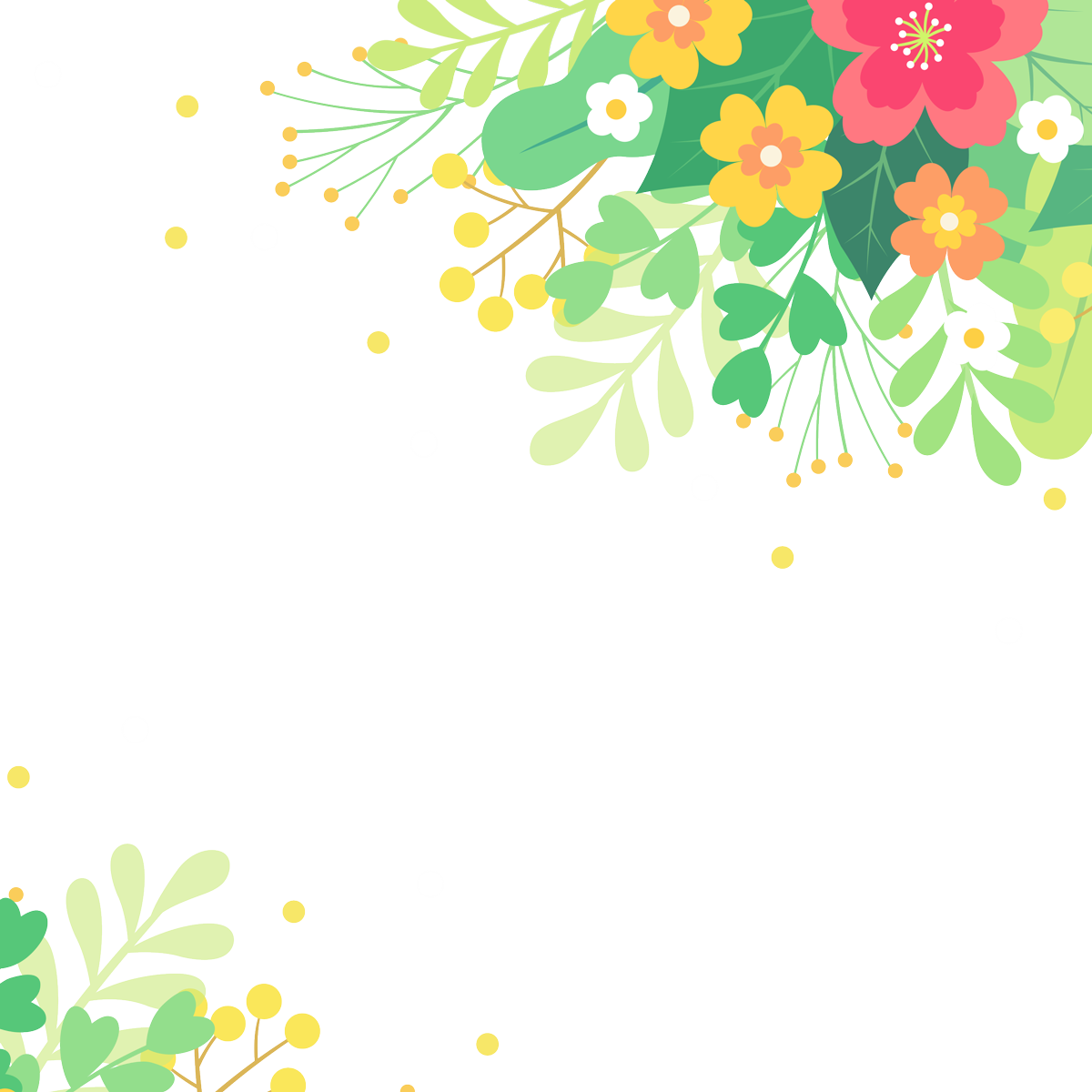 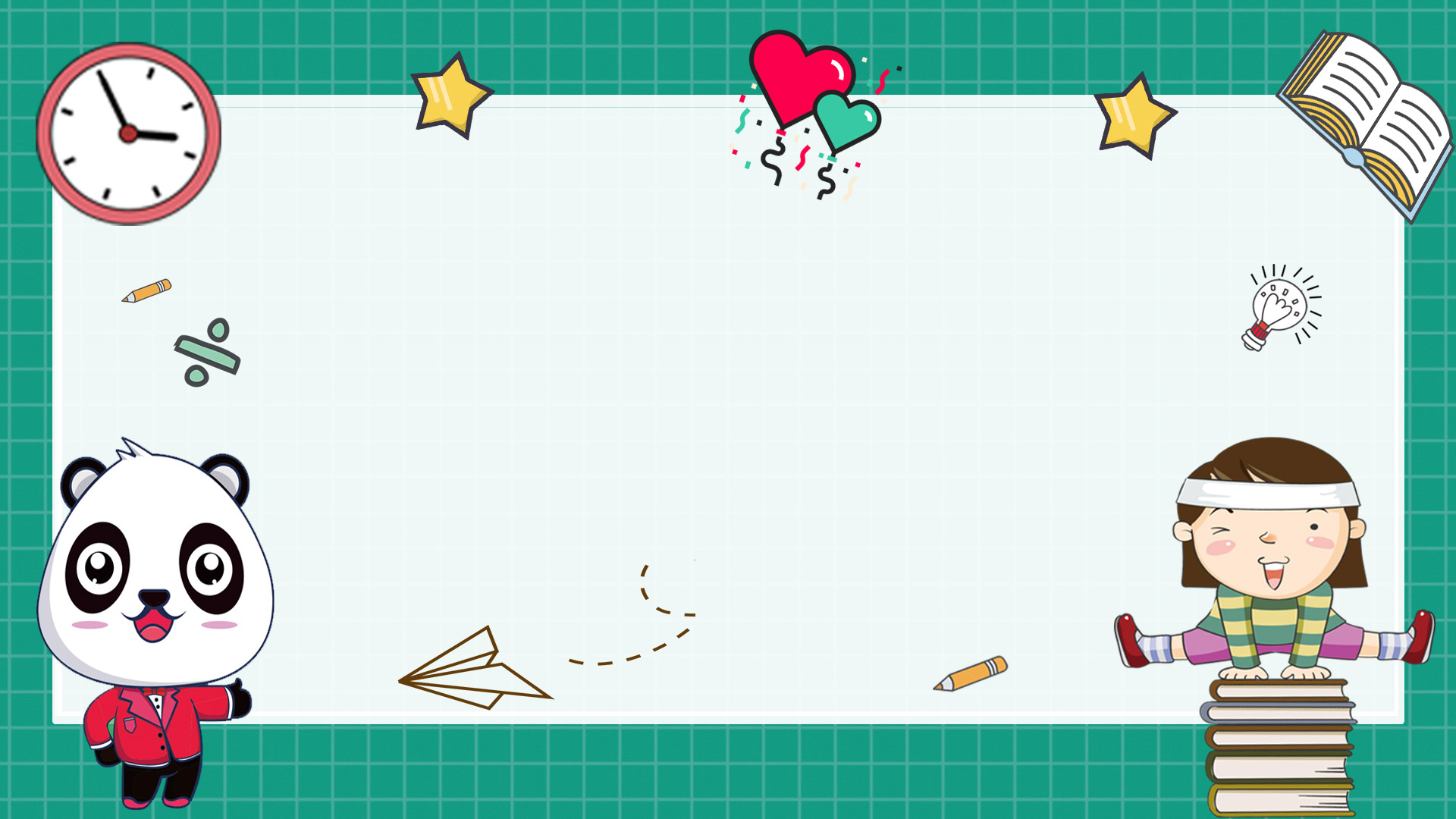 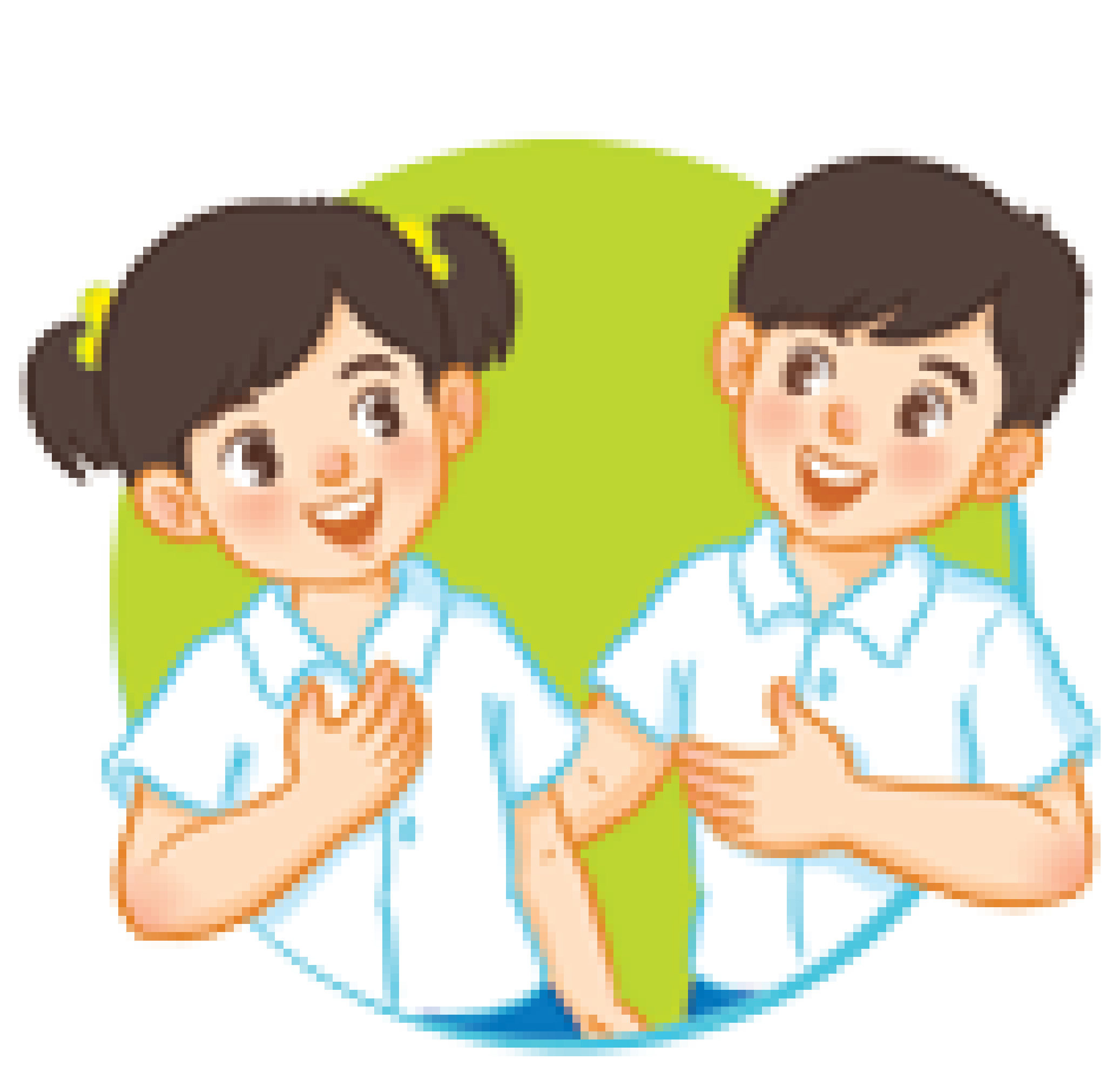 3. Chuyển những câu kể dưới đây thành câu hỏi.
a. Nam đi học.
b. Cô giáo vào lớp.
c. Cậu ấy thích nghề xây dựng.
d. Trời mưa.
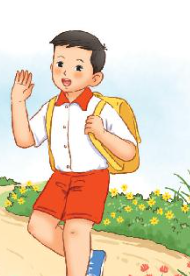 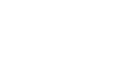 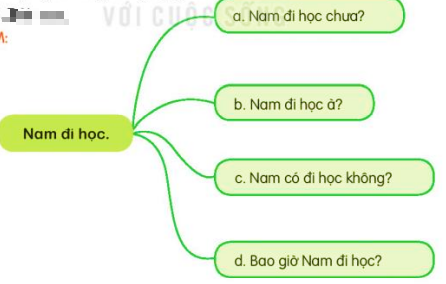 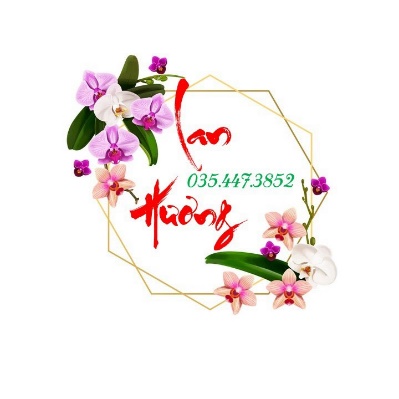 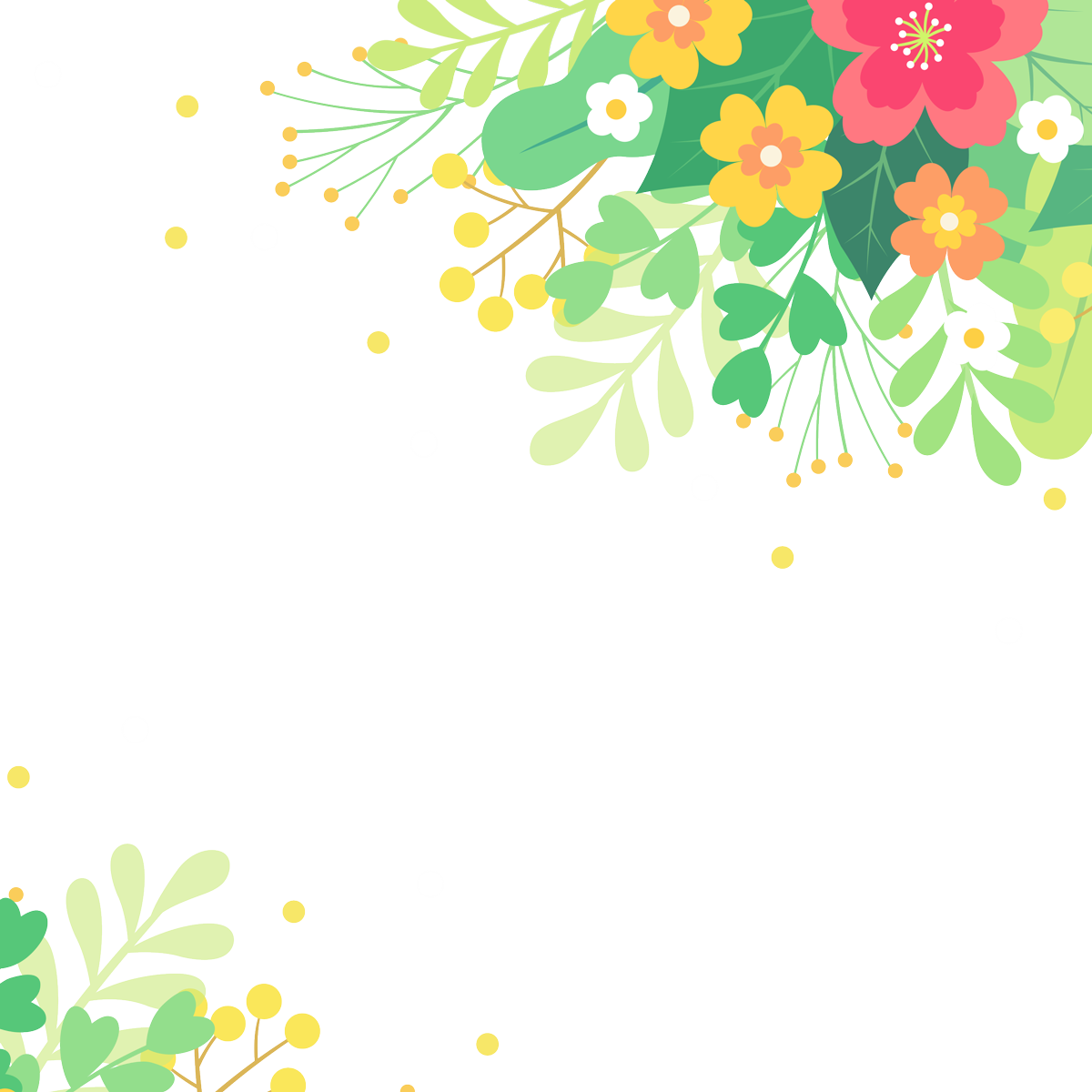 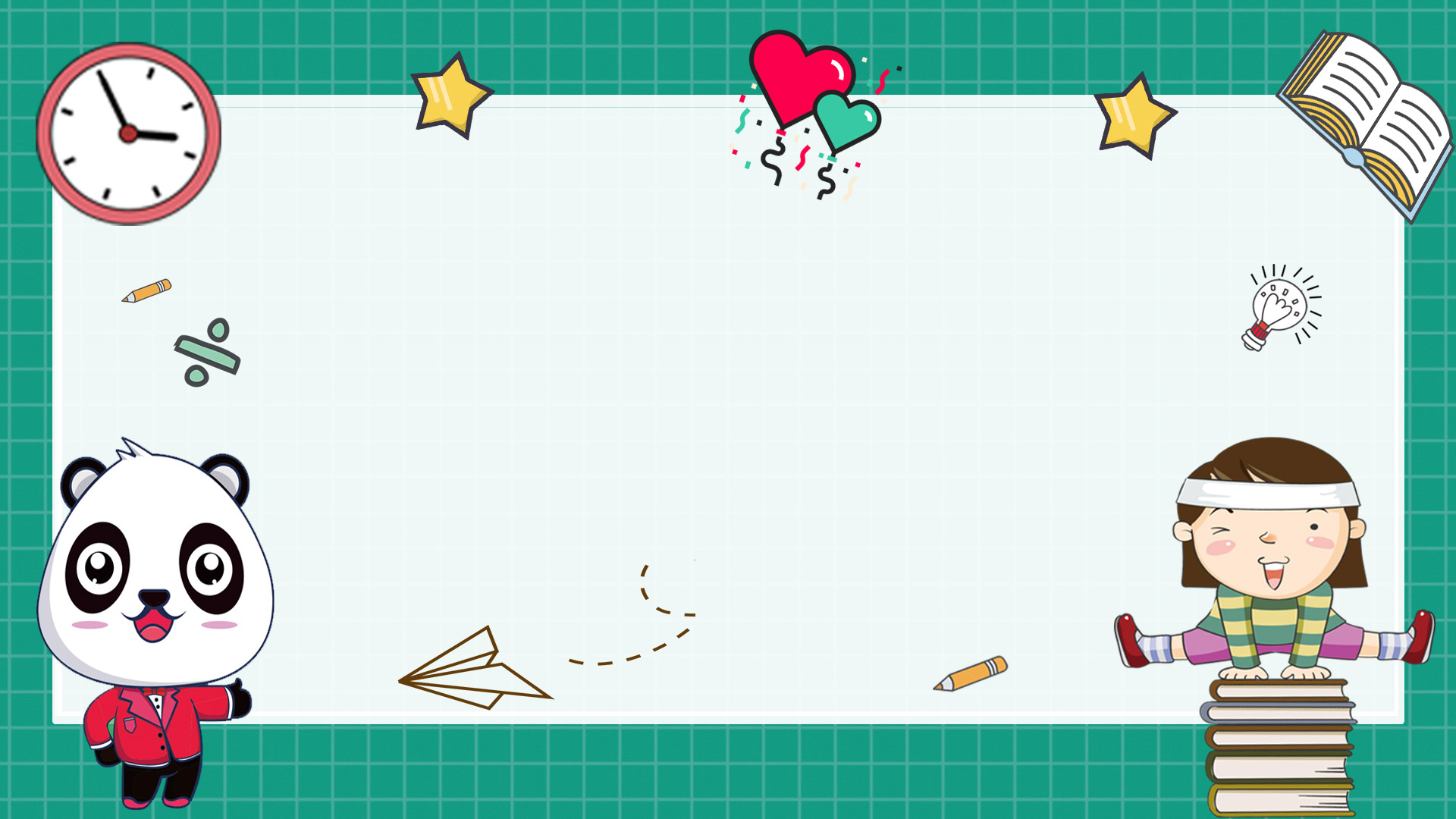 b. Cô giáo vào lớp.
- Cô giáo vào lớp chưa?
- Cô giáo vào lớp ạ?
- Cô giáo có vào lớp không?
- Bao giờ cô giáo vào lớp?
c. Cậu ấy thích nghề xây dựng.
- Cậu ấy thích nghề xây dựng à?
- Cậu ấy thích nghề xây dựng sao?
- Cậu ấy có thích nghề xây dựng không?
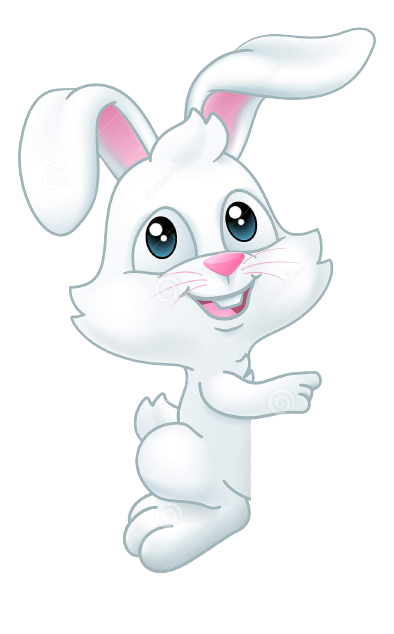 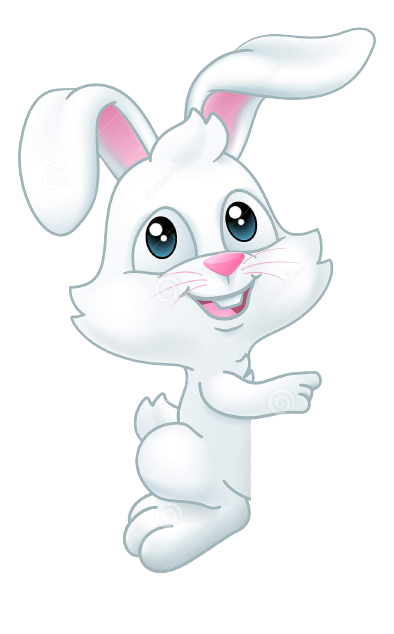 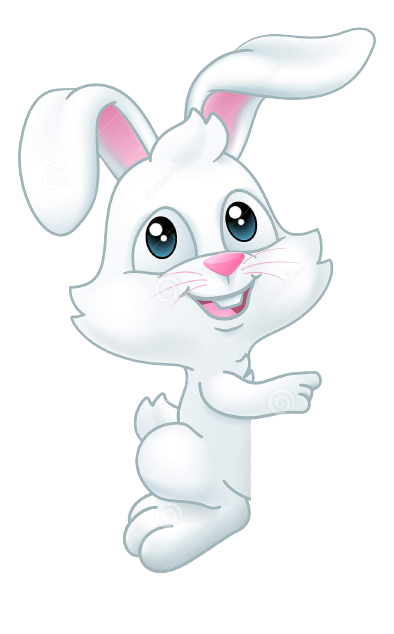 d. Trời mưa.
- Trời mưa à?
- Trời mưa chưa?
- Trời mưa không?
- Khi nào trời mưa?
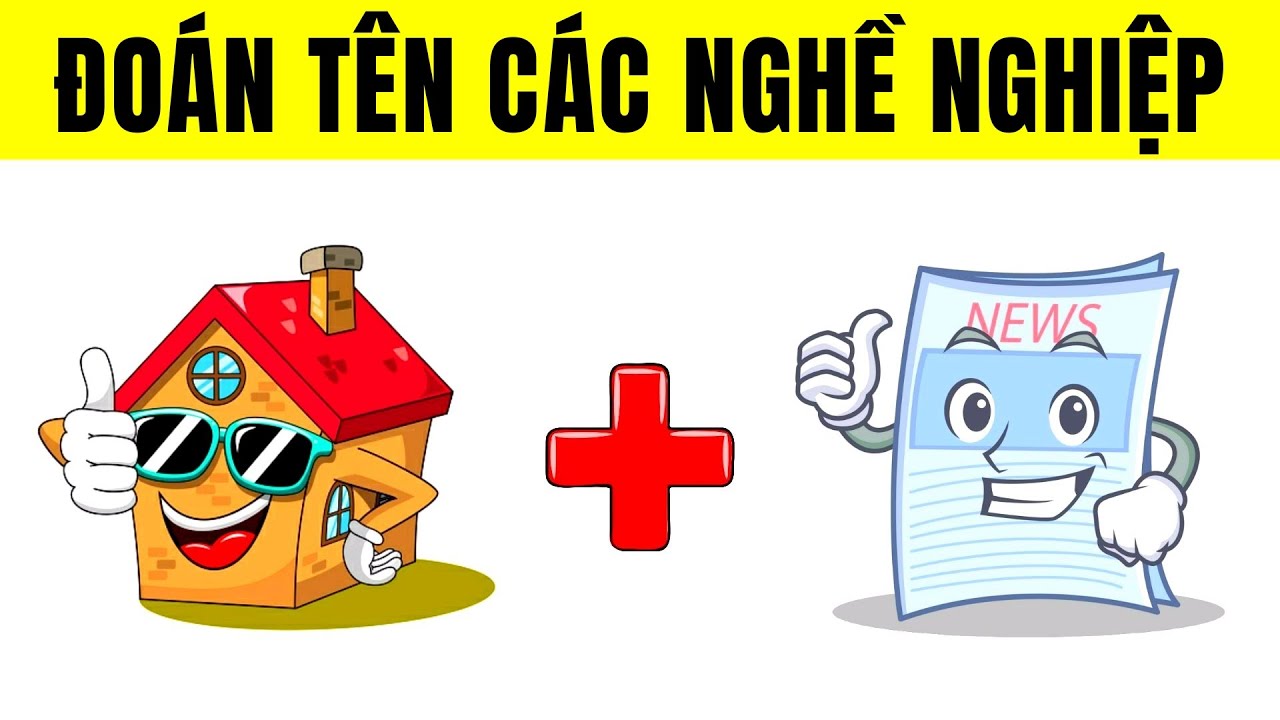 Nhà báo
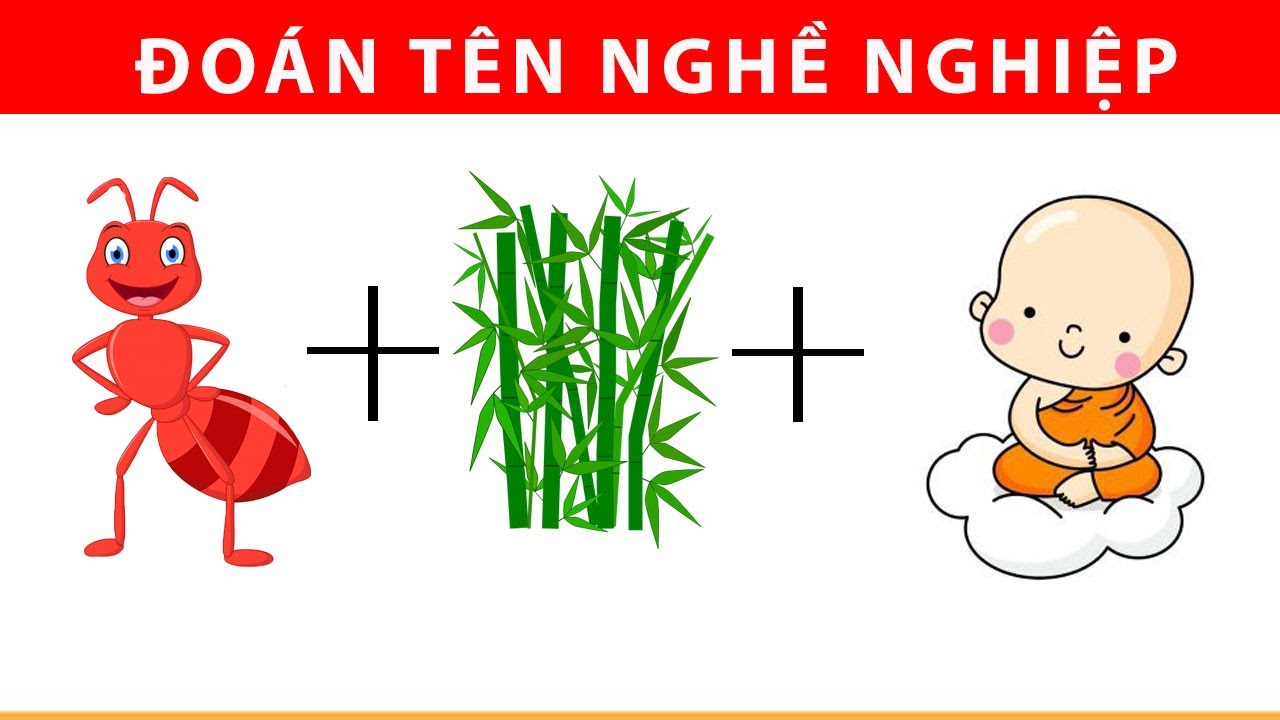 Kiến trúc sư
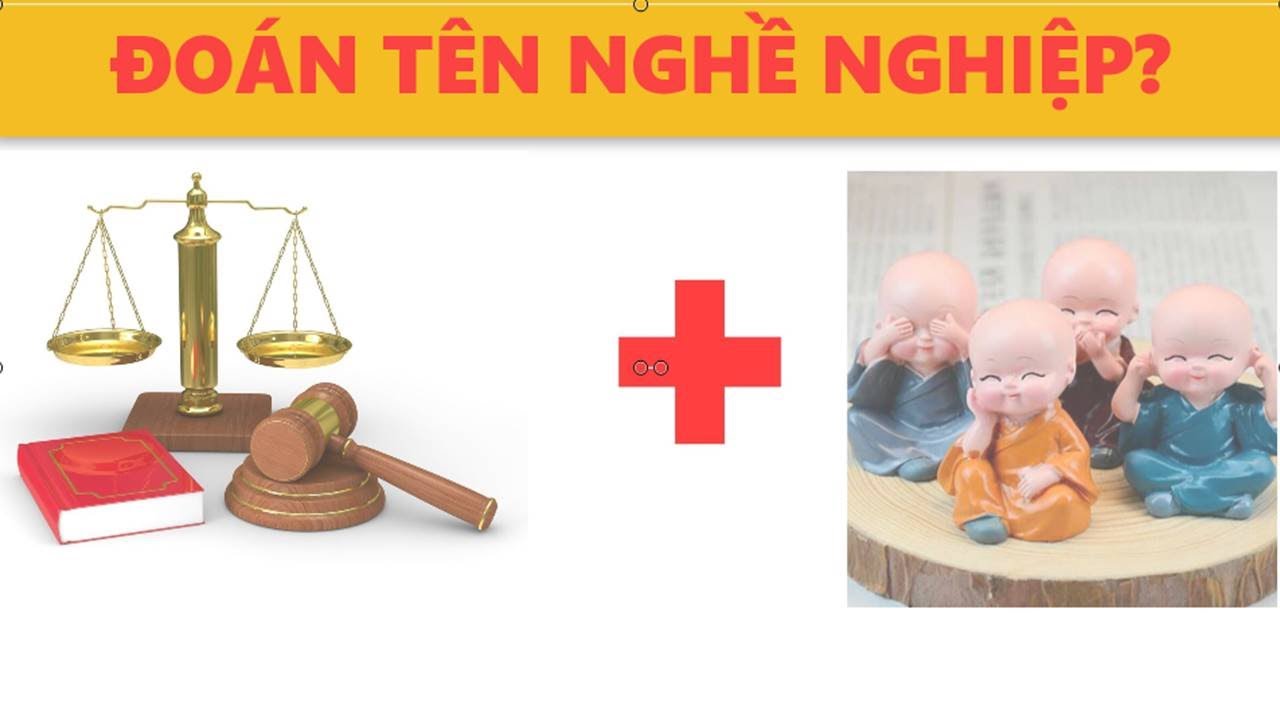 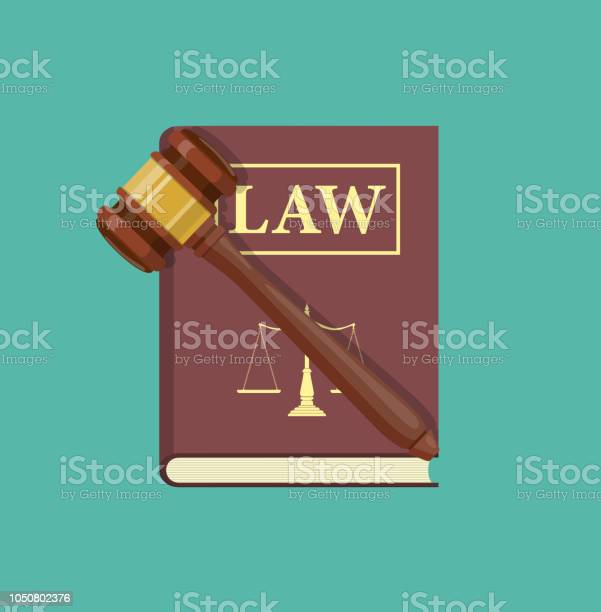 LUẬT
Luật sư